Pendulum of Power: Medical Dominance in the Case Self-Discharge
Dr Laura Machin, Dr David Warriner, 
Steffi Siby, Emily Ford
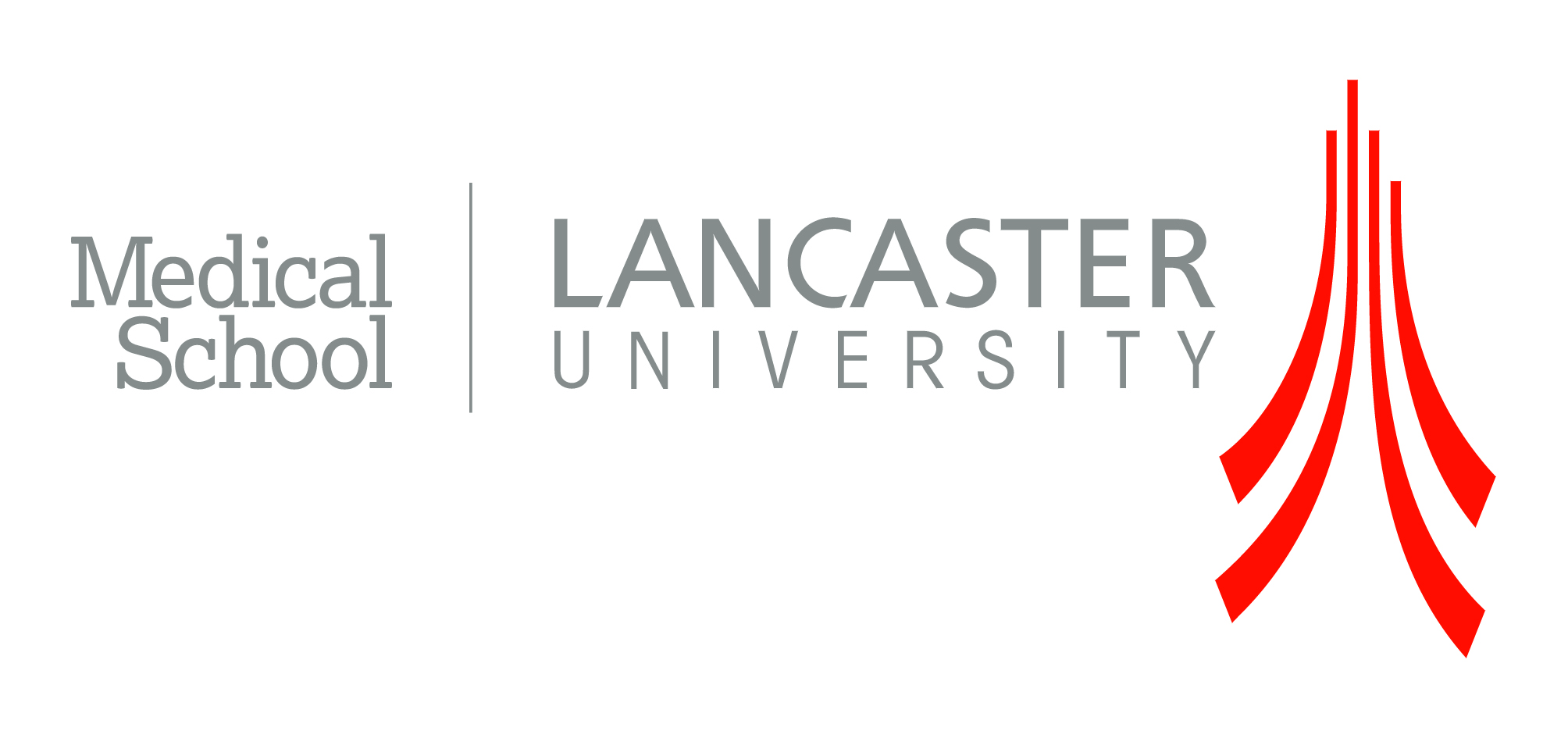 [Speaker Notes: Otherwise known as…

Work in progress
Emerging findings
Grateful for comments and thoughts at the end]
What is Self-Discharge?
Terminology
Discharge against medical advice? 

Process 

Self-discharge in context:
Approx 1 – 2% of patients decide not to follow health professionals’ advice each year
Particular sections of society thought to be more vulnerable to self-discharging
The reasons given for self-discharge include long waiting times, poor bedside manner, and failure of communication amongst hospital staff
Self-dischargers have higher readmission and in-hospital mortality rates
[Speaker Notes: DAMA predominately American phrasing, the emphasis on going against doctors’ ‘advice’ but the agency of the patient appears lost
Self-discharge against medical advice captures the action of the patient, and sets up a power dynamic between patients and doctors, but…
‘advice’ is implied to be from doctors as opposed to all health professionals i.e. nurses
…Self-discharge against advice from hospital staff

Pt requests to leave, a self-discharge form is required to be completed. Discussion between pt and doc, although process not standardised, so senior nurses can discuss, but should be a FY2. Form offers some protection for HCPs, but not legal protection. 
Considerations – medication, transport, communication with GP?

This is significant when almost 15 million patients were admitted in the UK between 2009 and 2010. Self-discharge is likely to be more prevalent than the reported figures suggest. A number of the 'patient' population are not captured within the reported self-discharge figures, such as those who decide to leave before being seen by a health professional, or those who have been admitted to hospital, but do not inform anyone of their decision to discharge themselves.

SD is framed in negative terms and is deemed risky for pts.]
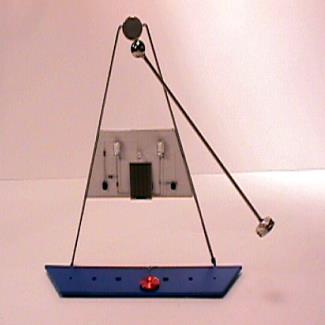 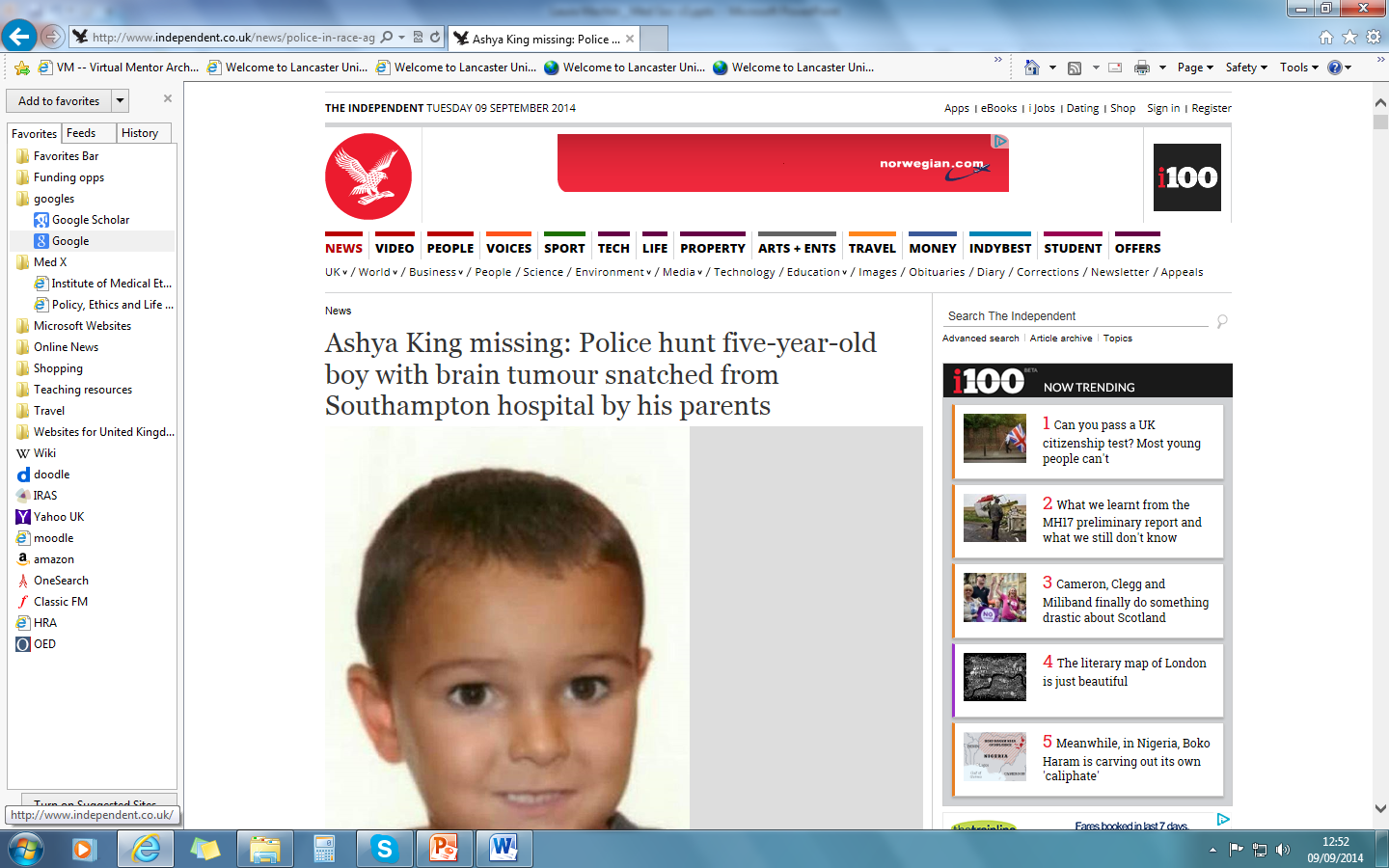 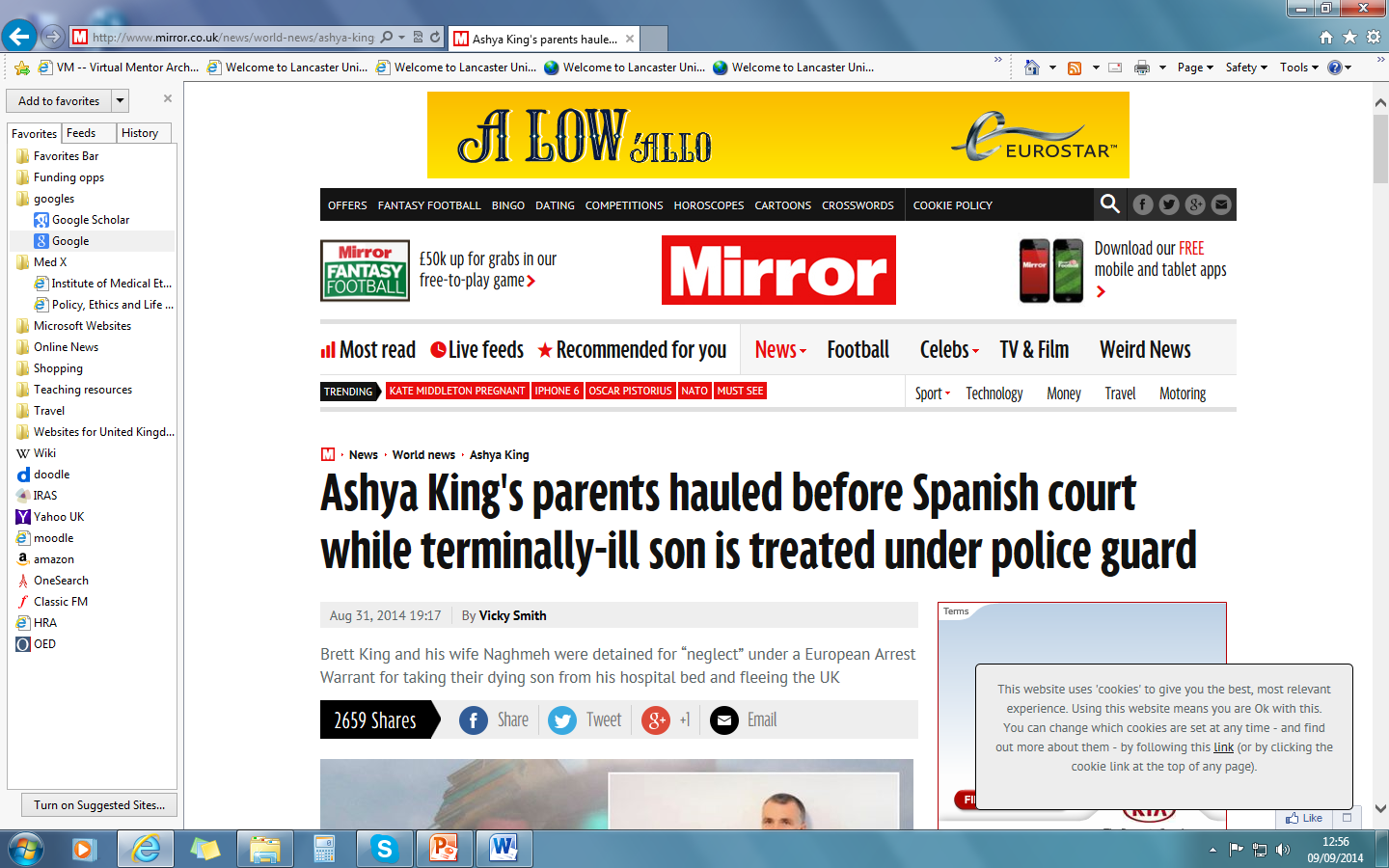 [Speaker Notes: Are patients perceived to be duty-bound to follow medical advice, and if so, could self-discharge offer a way of 'equalling' the balance of power between HCPs and pts? Shifting from this…]
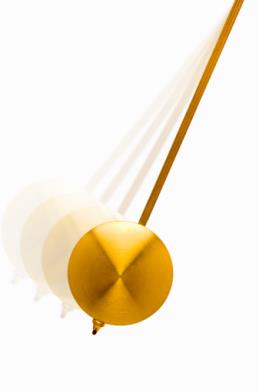 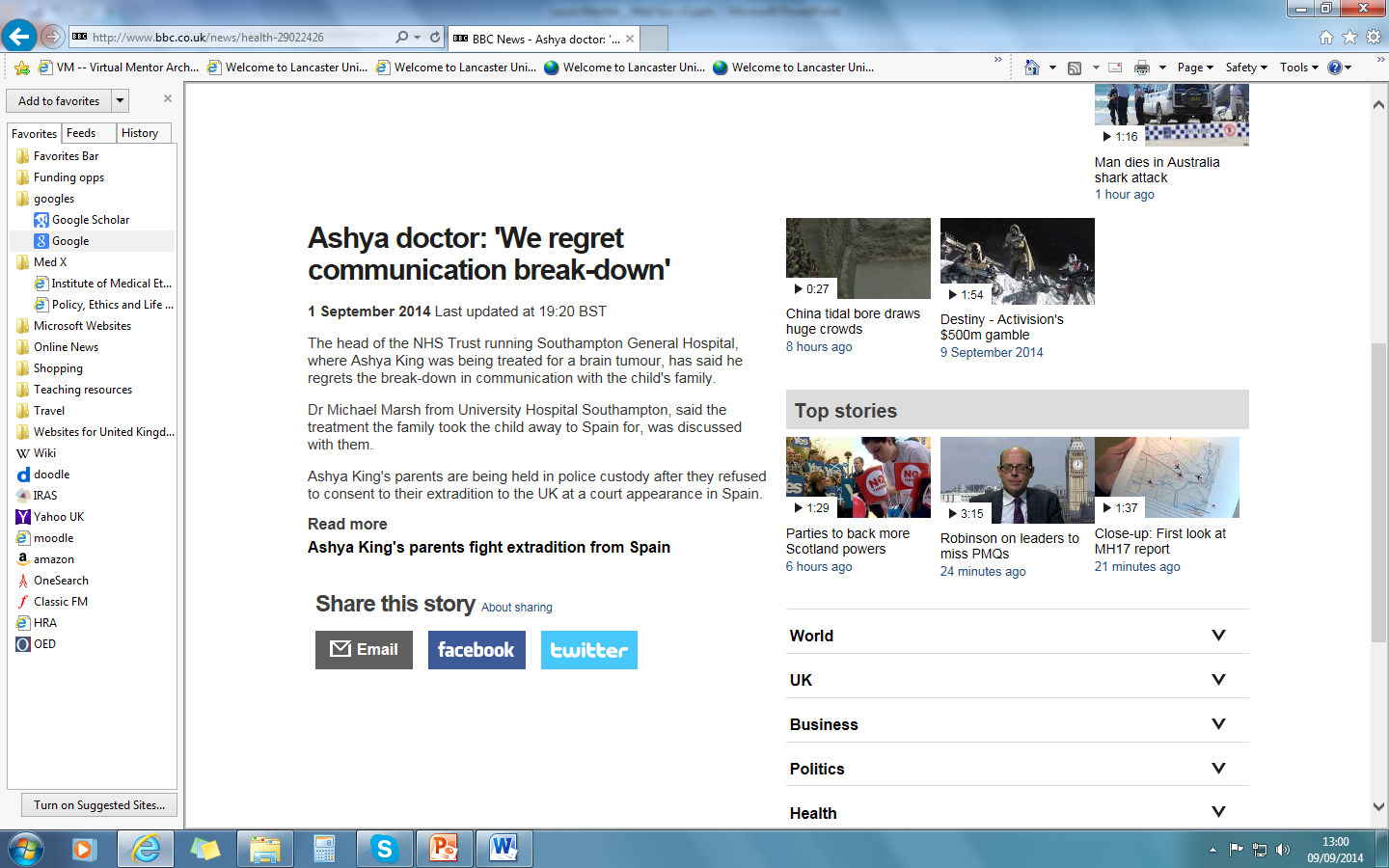 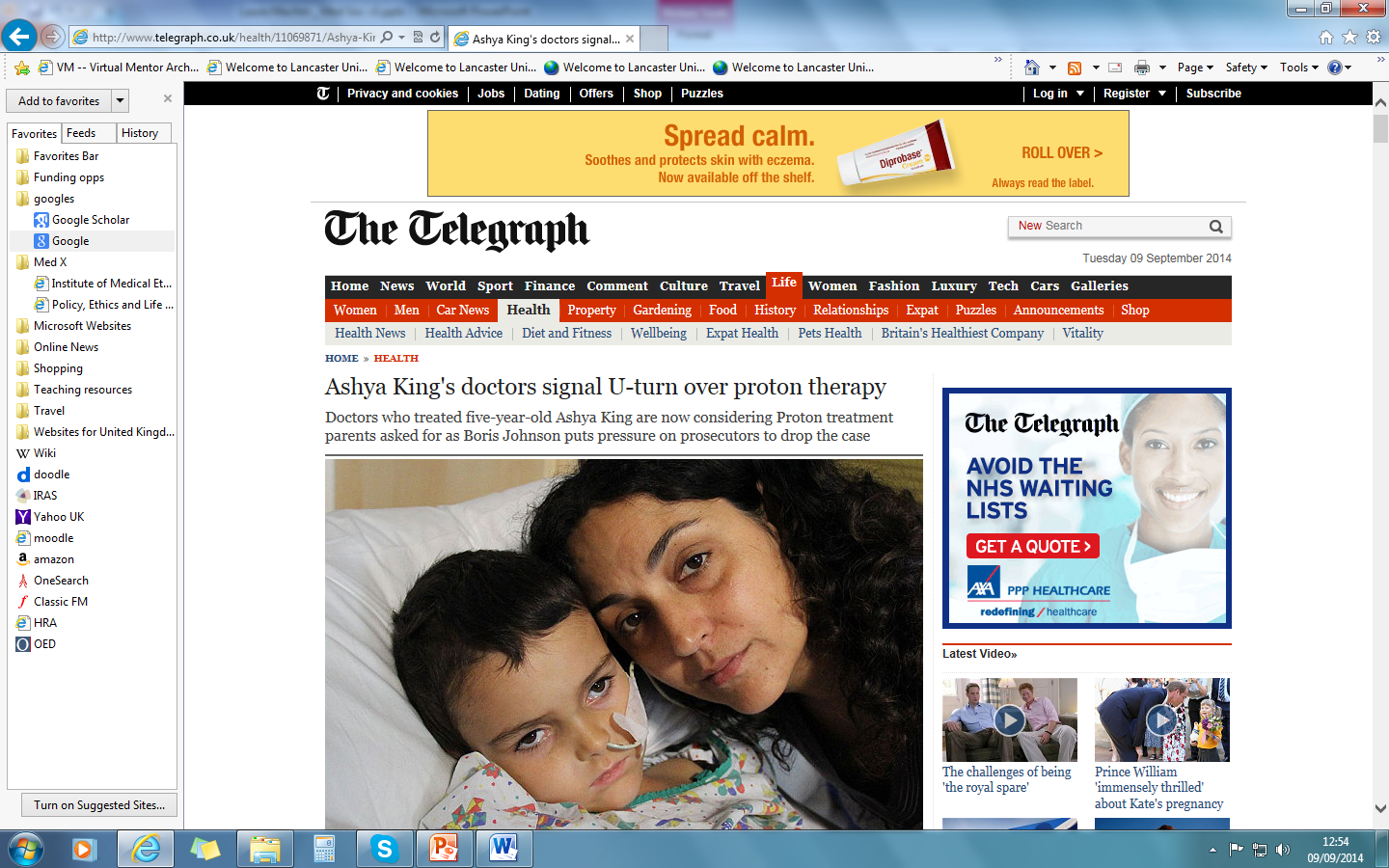 [Speaker Notes: …to this?
Therefore making self-discharge an expression of patients' rights when entering into the 'hidden contract' between health professionals and patients i.e. do as I say if you wish to get better.]
Pendulum of Power
Medical dominance - the  disparities in power between patient and doctor - is deemed to have narrowed 
“Widespread view that respect and deference are all but dead and that professionals must now practise in an environment where their authority is not automatically ceded” (Bury, 204)
[Speaker Notes: Since Freidson’s work and the Soc of Profs, we’ve talked about med dom and explored the disparities in power between pt and docs. 

And in the 1980s, studies showed that patients’ concerns were not heard or attended to. 

More recently, the disparities in power are deemed to have narrowed and this is reflected when we we talk about Shared decision-making, Expert patient programmes, Patient support groups, Internet, Patient centred care, Patient partnership. 
Suggests the pendulum has swung in the favour of the pts.]
Started Feb 2012, funded by Lancaster University Early Career Small Grant Scheme, collaborating with Dr David Warriner, Emily Ford, and Steffi Siby

Project Aims:
How do self-dischargers and health professionals understand and make sense of the concepts ‘self-discharge’ , ‘self-dischargers’, and the self-discharge process?

Institutional ethical approval, and R&D approval granted

32 qualitative interviews with self dischargers (11), NOK of self-dischargers (4), and health professionals (17)
consultants, foundation year doctors, gps, hospital managers, senior nurses, & registrars
across two NHS Trusts in England (4 hospital sites)
range of medical specialities / hospital wards

Transcribed and coded for themes
[Speaker Notes: However, a subsection of my data from a pilot project suggests that when considering the self-discharge process, the pendulum is not fixed or static and instead is dynamic between nurses, managers, doctors, and self-dischargers. 

Today I’m going to present work from a project titled the social and ethical context of self-discharge, which was funded by…

Perceived position of the pt and role of HCPs in SD]
Starting the Pendulum: “I want to leave”
“They may feel that they haven’t got control of their care and this is their way of taking control of that. Some of the reasons may well be that that is a patient’s motivation. That they feel that their choice is being taken away from them and this is their only way of exerting that choice.” (HP_02_GP_MB)

“[patients] don’t see anything happening. Things seem to have stagnated so it maybe that they have been in only a short time but after a few hours nothing else has happened. They haven’t seen the doctor. They haven’t got to see anybody particularly and they haven’t got the communication to find out when that’s going to happen and get very fed-up with that and therefore decide that I’m better off just going back home...” (HP_04_GP_MB)
[Speaker Notes: Kick starts the pendulum

Pts portrayed as lacking control, a lack of activity and communication. 

SD initiates interaction, communication and enables the pt to regain control. 

However, these quotes are from those within a community setting, open to the possibility that there may be a distinction between hospital and community staff. Too small no.s in the study to say confidently.]
Starting the Pendulum: “I want to leave”
“And then you are bleeped from whatever other ward you are on and have to sprint over and talk to them about why they want to do this…Sometimes that doesn’t work because you’re with someone who is ill and you can’t come and talk to them” (HP_01_FY_MB)

“Sometimes people don’t realise the other stuff that you’ve got to do on the wards. It can be quite frustrating but you’ve not got to let that show to the patient. In the back of your mind you could be thinking why can’t you just stay in. You’re causing me all this work and I’ve got this and this to do…But they don’t see that. Nobody really does” (HP_09_Nur_STH)

“What we want are people who are compliant who go home when we want them to go home” (HP_05_Reg_STH)
[Speaker Notes: Pt a distraction from ‘real’ work, not a priority, non-compliant]
The Swinging Pendulum: Conflict
“…if the patient has not completed their treatment they should not be leaving hospital. You can’t then write them a discharge letter for incomplete care and discharge drugs when their care isn’t completed. If your opinion is that a patient’s treatment is not complete you can’t then say here’s your drugs, go home then. All you can say is you need to stay in hospital.” (HP_04_Nur_STH)
“I think probably sometimes there’s a bit of a blame culture with people who discharge themselves saying they don’t deserve the medication and why should people be bothered to help them if they won’t help themselves.” (HP_03_Con_STH)
[Speaker Notes: How HCPs respond to a request to pt SD?

Uncompromising, rigid in their view point

No prescriptions, transport, discharge letter 

SD a challenge to their role and therefore can’t get other aspects of their job e.g. prescriptions, transport, discharge letter. 
Suggests power swung in favour of pt, and this is HCPs attempt to reclaim power by withholding such things?]
The Swinging Pendulum: Bargaining
“She said I don’t want to be in hospital…So I said, look, the problem you’ve got is you’ve got a serious problem and you’re going to keep passing out. If you are at home on your own, and she lived on her own, and you pass out and bang your head you could die…So she said I don’t care. I said I’ll do you a deal. We’ll get you sorted tomorrow and then you can be home the next day. That’s not a bad deal.” (HP_05_Reg_STH) 
“Okay, what else can we do? How do we keep you in?...If it means the family have to stay longer than we perhaps would like them to stay then we’ll facilitate that.” (HP_01_MGR_MB)
“To say, listen, you’re not going to have any medication and we can’t get you home, it’s a bit of a tactic to try and get them to stay in hospital.” (HP_09_Nur_STH)
[Speaker Notes: Tactic, deal

Imbalance in power between the 2 parties. 
Shifting between them on different occasions. 
Sometimes starting from a position of power and other times less powerful.]
The Swinging Pendulum: Compromising
“some you can negotiate. So they go home and sort the kids out and will come back.” (HP_01_Con_MB)
“...I had one chap who was threatening to self-discharge…He basically didn’t want to go to a certain ward in the hospital and he said I’m going home…So I spoke to the bed manager and sorted that out.” (HP_02_FY_MB)
“So you say could I get a side room and they say, oh well, you can’t get a side room just because someone wants to self-discharge.” (HP_05_Reg_STH)
“A recent patient that self-discharged wanted to go to a close friend’s wedding…but I avoided the self-discharge by coaxing twisting sister’s arm to keep the bed open for three hours.” (HP_05_Reg_STH)
[Speaker Notes: Equal balance of power between both parties. 
Both parties conceding something, whilst also gaining something.]
The Swinging Pendulum: Agreement
“But actually often, especially if it’s over the weekend or the patient hasn’t had an opportunity to be reviewed by somebody recently, it maybe that they’ve got a perfectly reasonable point that they could perhaps be discharged and have some kind of outpatient contact or be seen by another professional elsewhere or whatever.” (HP_06_Con_STH)
“Sometimes I think that people have been wrongly kept in hospital because the person seeing them was too junior to make a decision…there certainly have been occasions when I’ve gone to them and said you don’t have to discharge yourself I’m going to discharge you...” (HP_08_Con_STH)
[Speaker Notes: Next two responses are to when a pt goes home and leaves hospital. 

SD as acceptable, 
Pt portrayed as reasonable, 
Pt power diffused by HCPs agreement. 
‘Forced’ discharge
Flags up difference in clinical judgement]
The Swinging Pendulum: Submit
“We booked her a taxi” (HP_05_Reg_STH)

“…So there’s more support for the ones taking their own discharge than there used to be. And I think sometimes that has made a rod for our own back…because they know if they go home they’ll still get what they were getting in hospital.” (HP_01_MGR_MB)

“So very occasionally...we’ll try and reorganise things. We’ll do this and say this is an outpatient’s appointment instead of an inpatient. So people waiting for tests or whatever.” (HP_04_Nur_STH)
[Speaker Notes: Arrange taxi for pt to leave
Get tests and scans done as an outpt
Provide medication at home

Power firmly in the hands of the pt
Conceded to the pt’s request and their position of power.]
Underlying the Swinging Pendulum: Patient Autonomy
“But at the end of the day this is not a prison and we can’t keep you here against your will.” (HP_01_Con_MB)

“…we are the servant of the patient actually. The patient is there in the hospital employing us through the tax system and is essentially asking us to provide them with some kind of diagnostic service or treatment service and we’re there to provide that. If the patient chooses to accept or decline any part of the suggested treatment then that’s their prerogative. They’re autonomous. They’re certainly allowed to make good or bad decisions” (HP_06_Reg_STH)

“It’s frustrating but it’s still their choice. It wouldn’t be my choice for them to go but it is their choice to go.” (HP_01_MGR_MB)
[Speaker Notes: Pt autonomy made it difficult for HCPs to know how to respond to when a pt wishes to SD? 

Desire to present themselves a respecting pt autonomy but an element of paternalism still present within the discourse of ‘I know best’, raising the question of who is responsible for pt’s health when in hospital setting?]
Underlying the Swinging Pendulum: Accountability & liability
“Having said that, if you let a patient go out of hospital and they do drop dead you know where all the blame will come. No one is going to blame the dead patient even if it was their decision. They will just come to you and say what happened and there will be a lot of criticism. So this is where I think all the paranoia and back-covering comes from and defensive behaviour”(HP_05_Reg_STH) 
“I have to think about every situation if it ended up at the coroners what would I do then. The case would be that unfortunately probably a coroner would turn round and say you were the nurse looking after that patient what were you doing when they absconded? Did you have that conversation with them? You have to unfortunately think in this day and age always about what if it ended up in this way.” (HP_09_Nur_STH)
[Speaker Notes: Threat of litigation / coming back to hospital]
Initial Conclusions
SD can be framed positively
SD initiates contact with HCPs for pts, 
increases communication between pts and HCPs, 
allows for pts’ concerns to be resolved, 
enables HCPs to express their care for the pt and for the pt to feel cared for 
a form of empowerment, reclaiming control
pt voice heard
[Speaker Notes: Being able to view SD in this way is important for practices as it could take the sting out of how a request to SD is viewed by HCPs

Only half a story – need to analyse SD data]
Initial Conclusions
Role of hospital staff portrayed as avoiding SD from taking place
Hospital staff using facilities within NHS to negotiate with self-dischargers 
Suggests medical dominance still present within hospital practices, but hidden and implicit
HCPs struggling with the rise of the autonomous pt
[Speaker Notes: in an attempt to reclaim, regain balance of power, where the pt is compliant and HCPs in control.]